10 класс
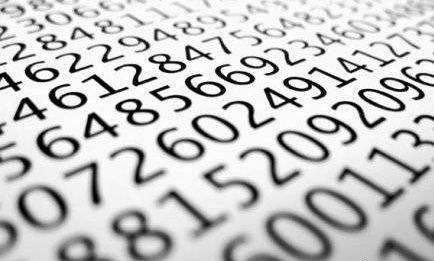 Представление информации, языки, кодирование
Дата: 12 сентября 2017 г.
§ 2
Раздел: Информация
Повторение
Какие существуют основные философские концепции информации?

Как представляет информацию функциональная концепция?
Повторение (проведите линии)
Информация:
Нейро-физиология
Генетика
01000001 – Буква «А»
Сигнал, поступающий от головного мозга к мышцам руки
Теория информации
Кибернетика
Сигнал, поступающий от пульта к телевизору
Цвет глаз, передающийся от отца к сыну
Вы наверняка знаете, что:
Развитие языка => развитие человека
Благодаря записям информация передается во времени
Языки:
Естественные: русский, английский…
Формальный: математическая символика, ноты…
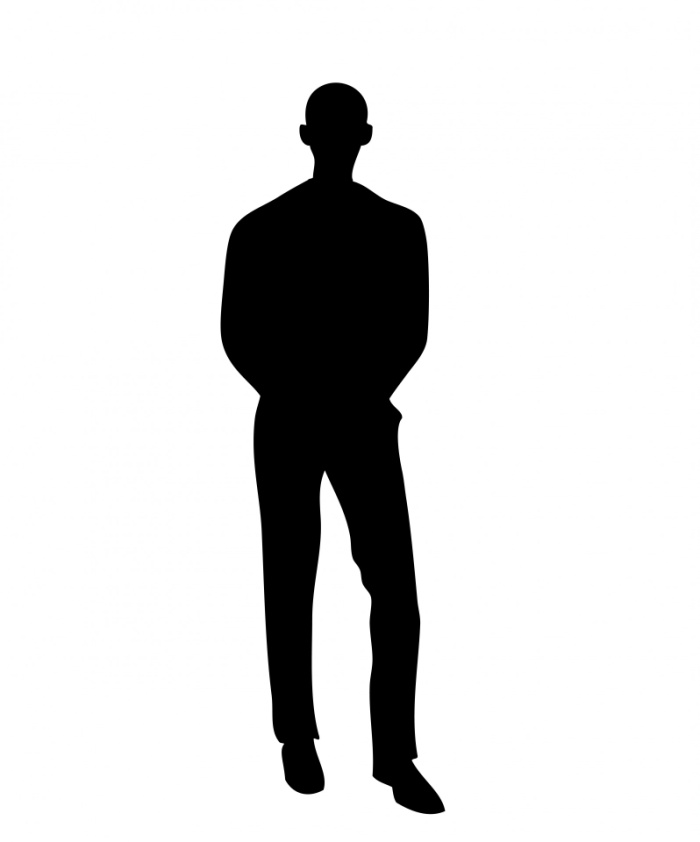 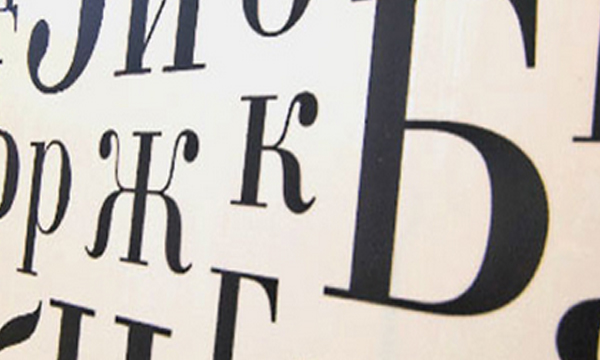 Письменность и кодированиеинформации
Кодирование – процесс представленияинформации, удобный для ее храненияи (или) передачи.• Декодирование – процесс обратныйкодированию.
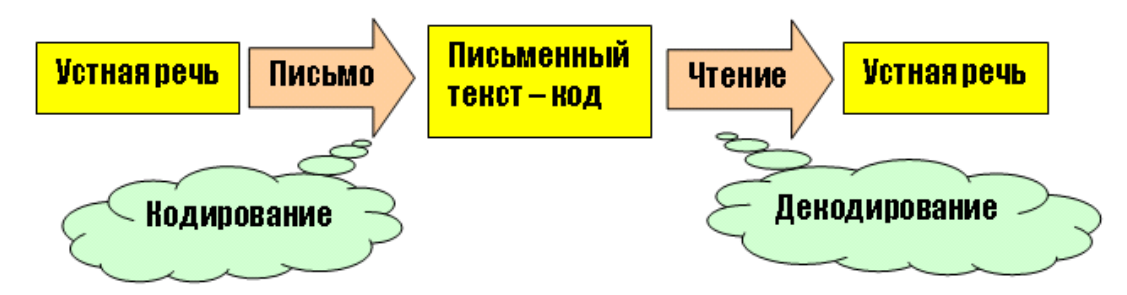 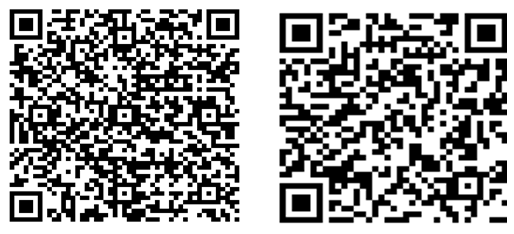 Цели и способы кодирования
Стенография
Стенография – это быстрый способзаписи устной речи.
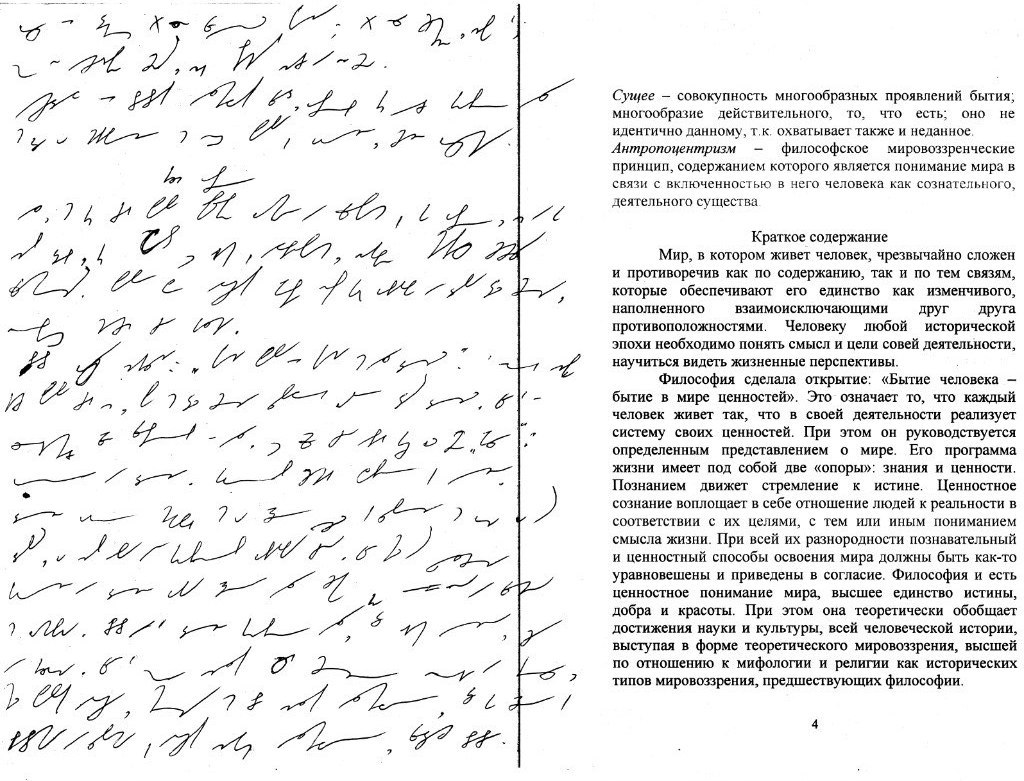 Шифрование
Шифрование – это процесспревращения открытого текста взашифрованный, а дешифрование –обратный процесс.
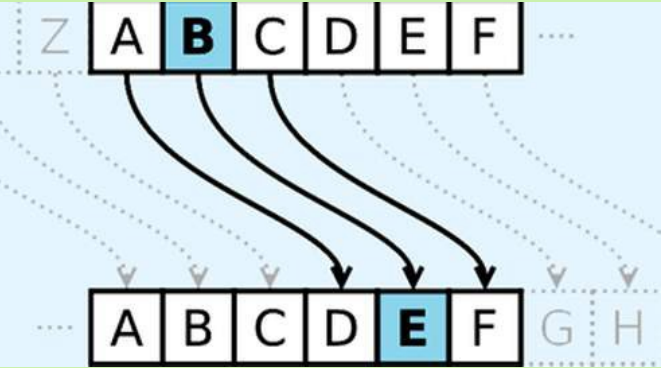 Шифрование
Методами шифрования занимаетсянаука криптография
Самюэль Морзе
Самюэль ФинлиБриз Морзе• 1791 – 1872• США1837 год – изобретение телеграфа, первое техническое средство передачи информации
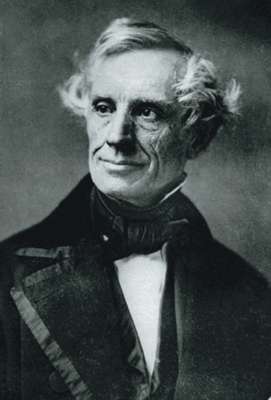 Телеграфный код
Азбука Морзе.• Неравномерный код.(переменная длинакода разных букв)• Троичный код.Точка, тире, пауза.
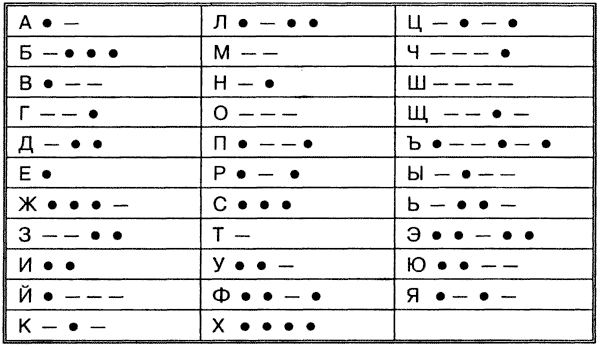 Код Бодо
• Жан Морис ЭмильБодо• 1845 – 1903• Франция
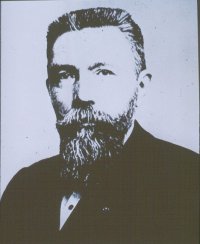 Телеграфный код
Код Бодо• Равномерный (5бит)• Двоичный
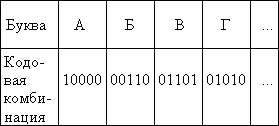 Системы счисления
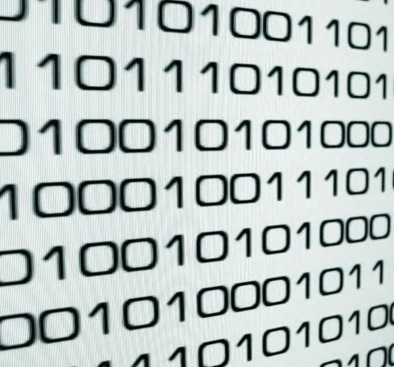 Для компьютера:двоичная с.с.


Для человека:десятичная с.с.
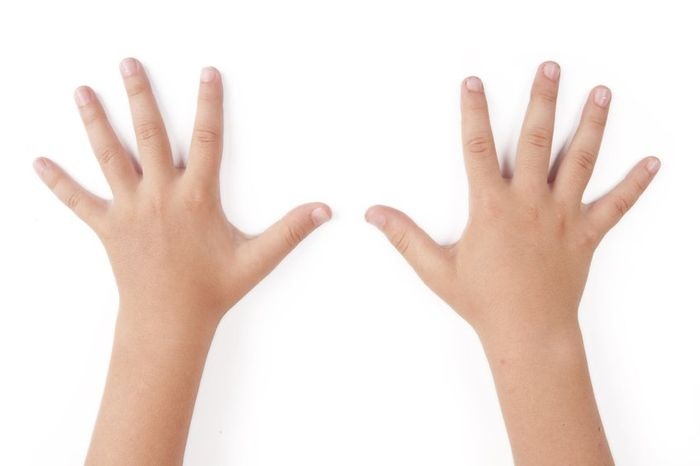 Вопросы и задания:
Чем отличаются естественные языки отформальных?
Как вы думаете, латынь – этоестественный или формальный язык?
С каким формальным языкомпрограммирования вы знакомы? Длячего он предназначен?
Вопросы и задания:
Что такое кодирование идекодирование?
От чего может зависеть способкодирования
В чем преимущество код Бодо посравнению с кодом Морзе?
В чем преимущество кода Морзе посравнению с кодом Бодо?
Домашнее задание:
Информатика 10 класс 
§ 2. Представление информации, языки, кодирование
Не забывайте!!!
После окончания работы нужно закрыть все активные программы. Рабочее место нужно оставить чистым.
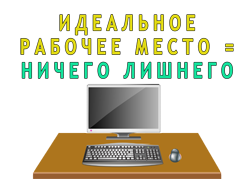